Production and Comparative Advantage
Steven Suranovic
George Washington University
Model Assumptions
Include all assumptions of the Pure Exchange model
Instead of an endowment, Smith and Jones must produce their apples and oranges
Their production capabilities for apple and oranges  will differ
See the description below …
Smith’s Production Possibility Frontier
Smith is endowed with 1 hour of labor
He can produce 10 oranges in one hour
He can produce 3 apples in 1 hour
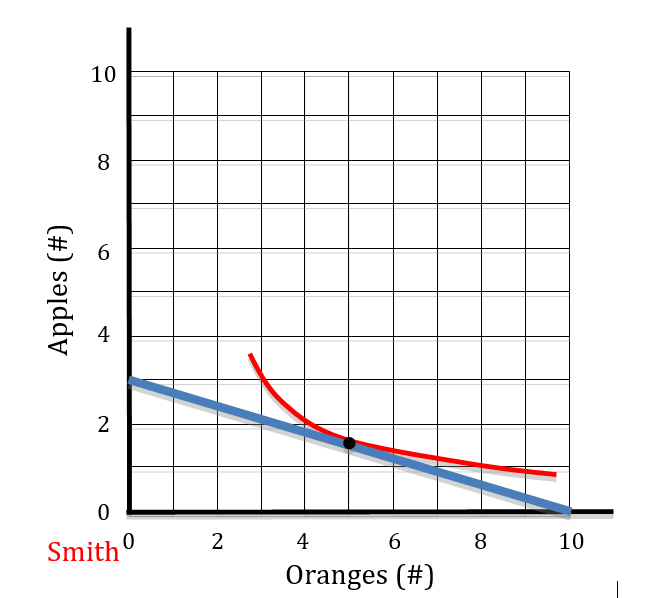 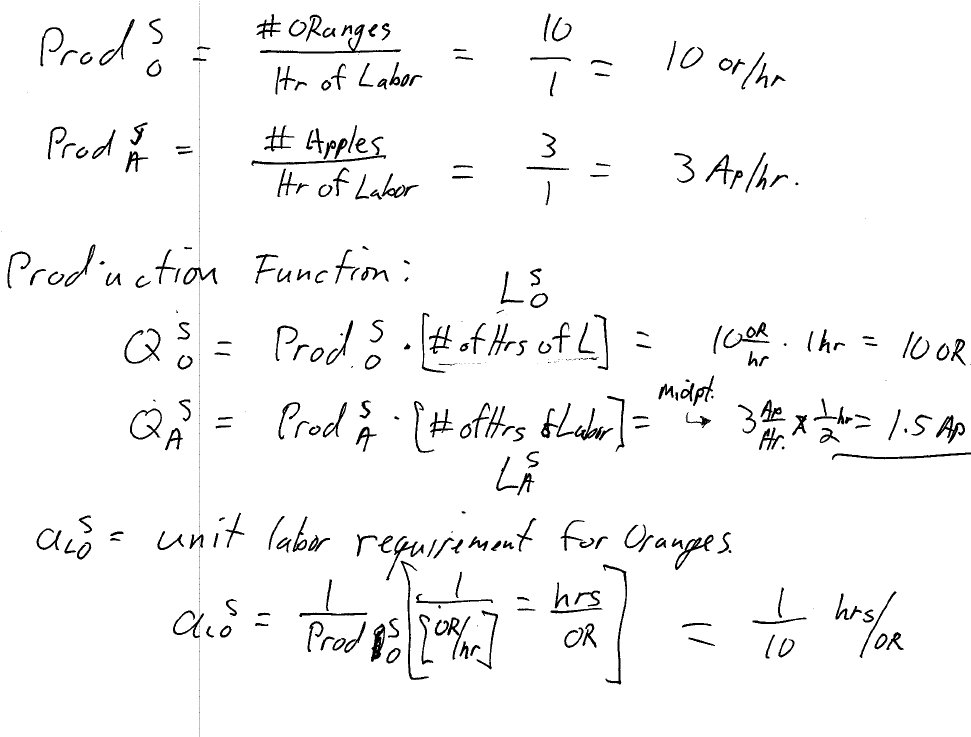 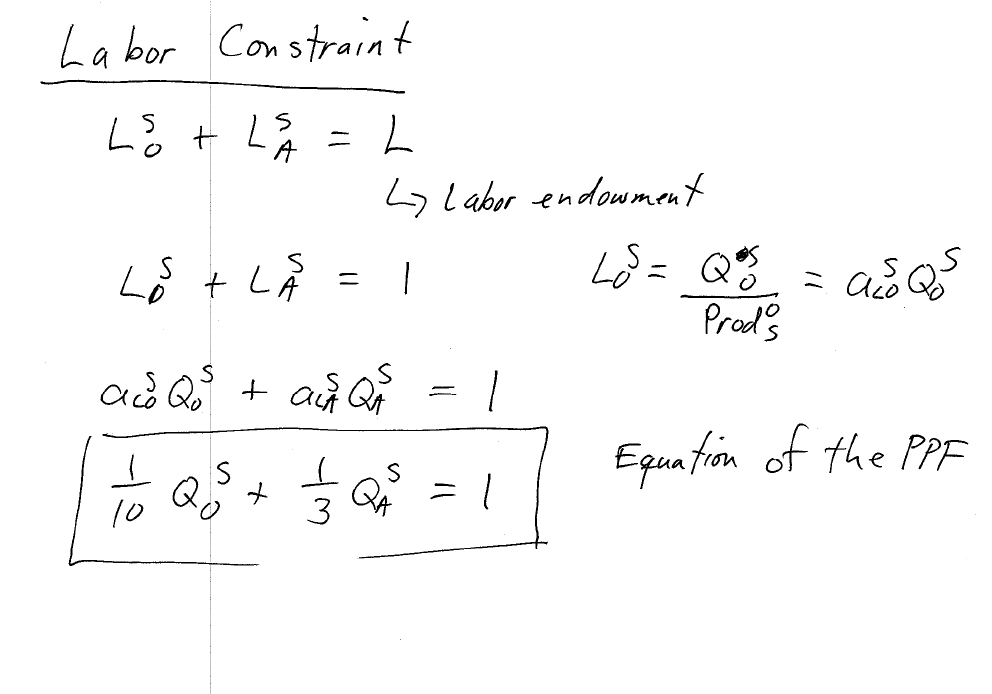 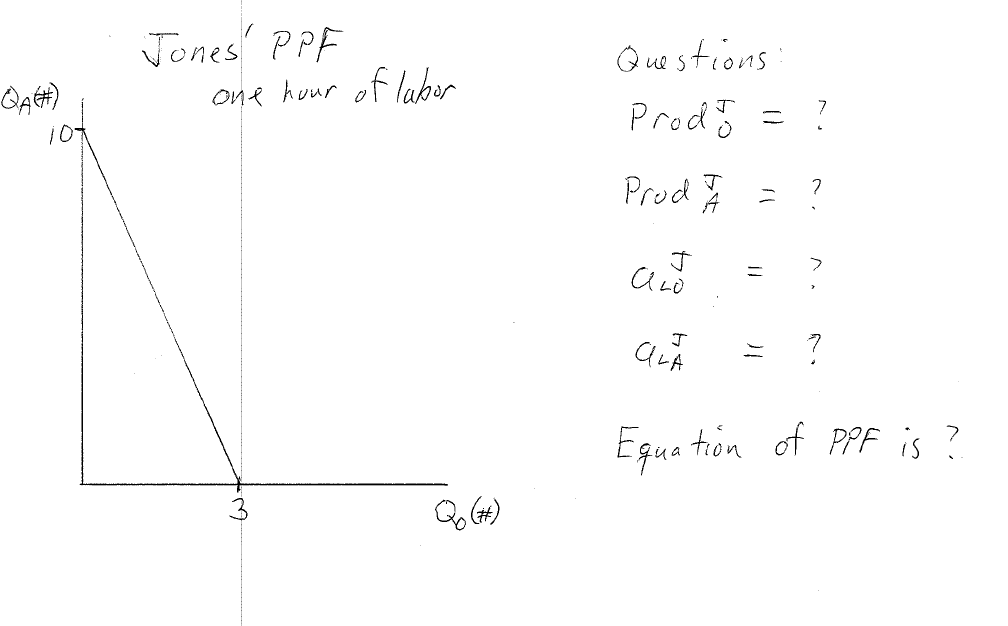 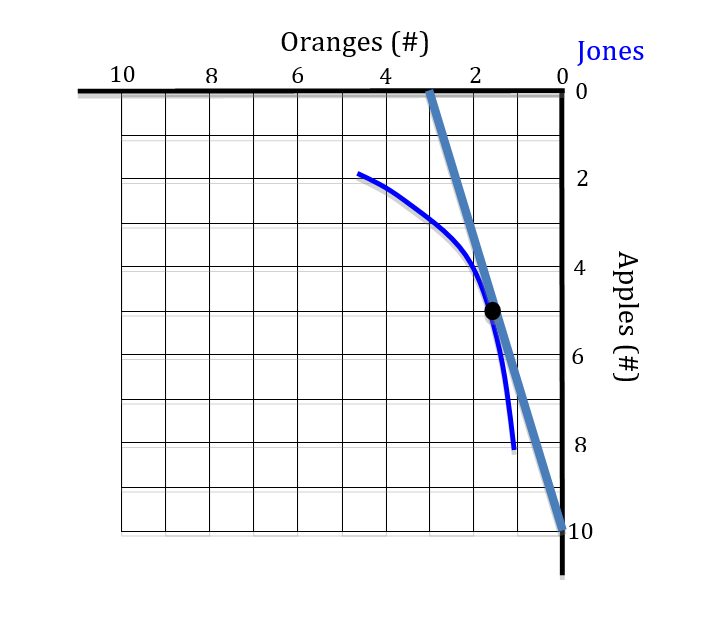 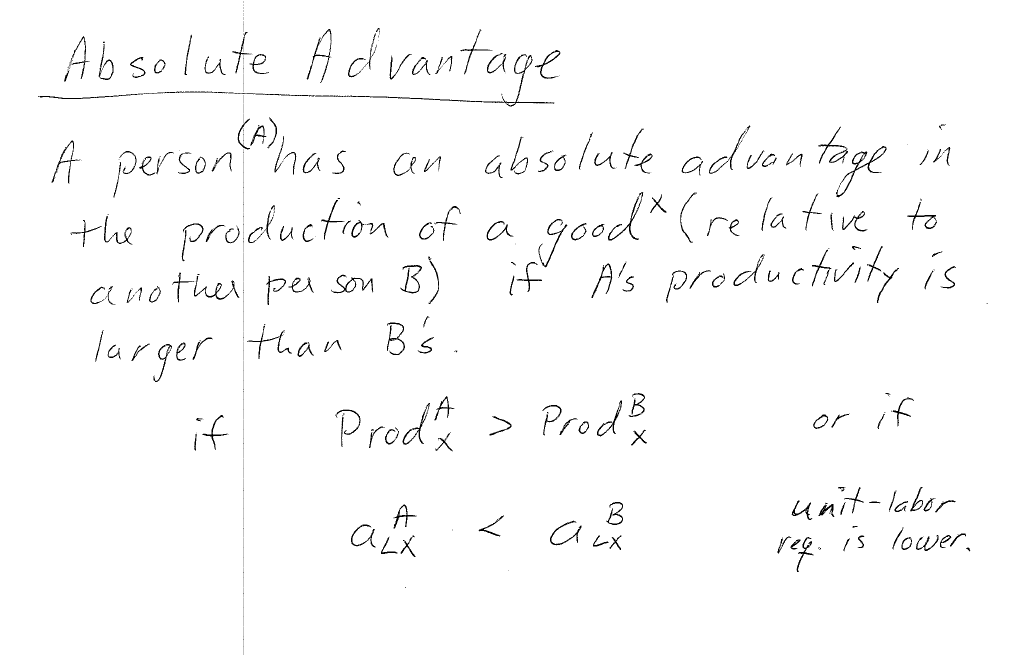 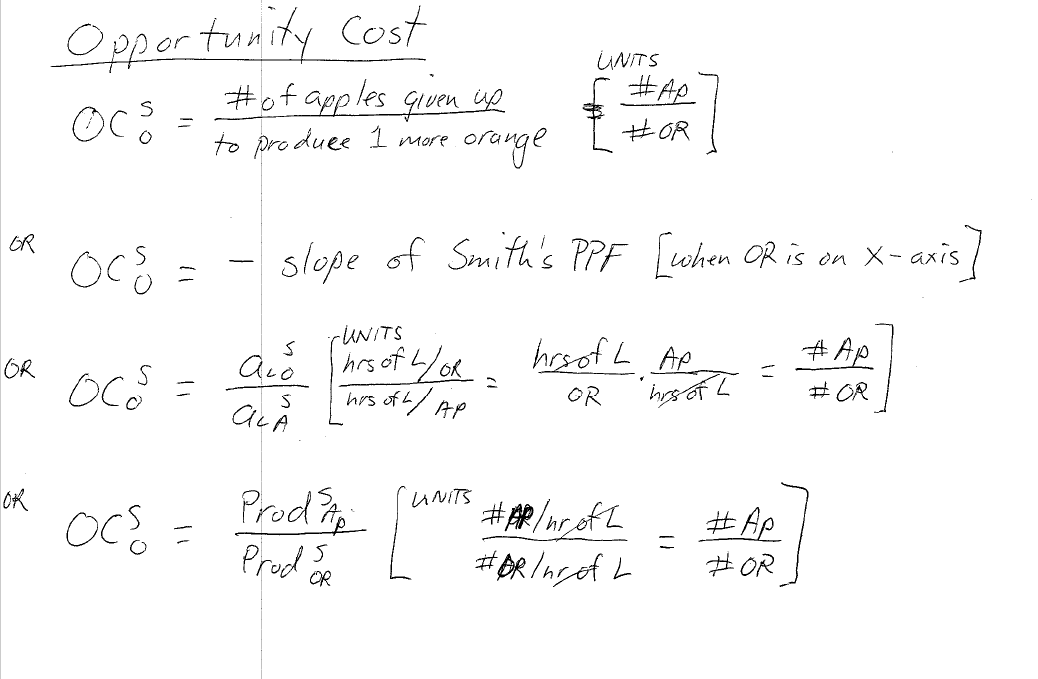 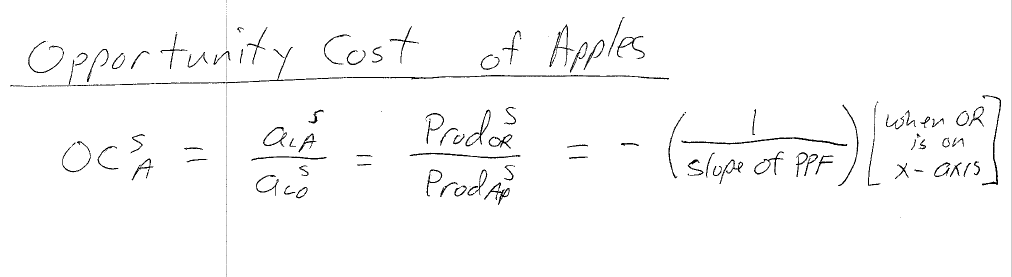 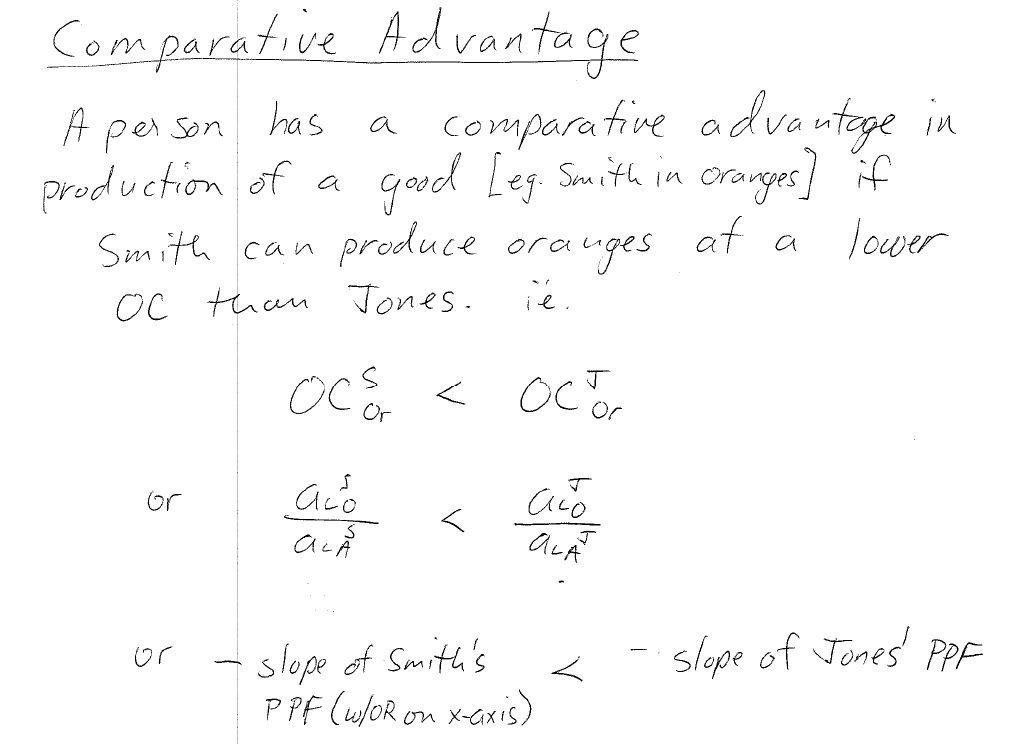 Autarky Production Edgeworth Box
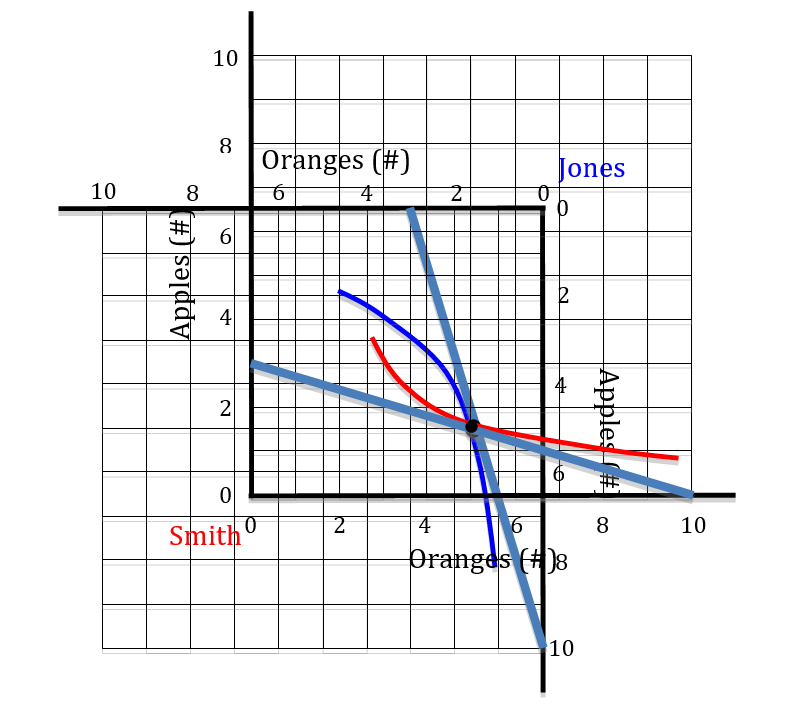 Diagram assumes Smith and Jones come to a market after producing their autarky, utility-maximum, bundles.
EB (6.5 x 6.5 in size) is created by taking their autarky production points as their endowments.
Autarky Production Edgeworth Box
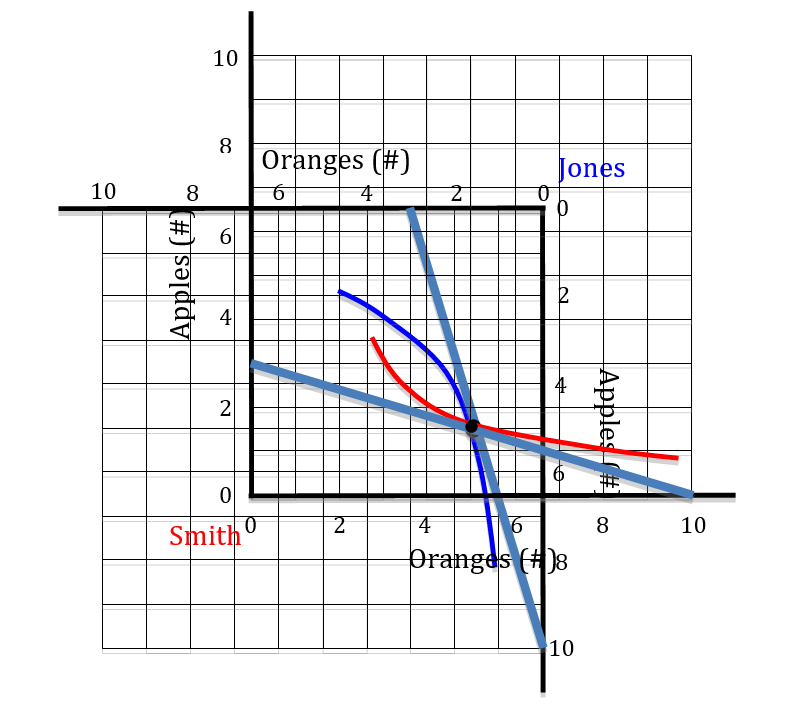 Because the two ICs form a lens  there are trades possible to increase utility for both.
The trading ToT value must lie between Smith’s Opp Cost of cheese (slope of Smith’s PPF) and Jones’ OC for cheese.
eg. 1 OR for 1 AP, 
or 1.5 OR for 1.5 AP, 
or 1.5 OR for 2 AP
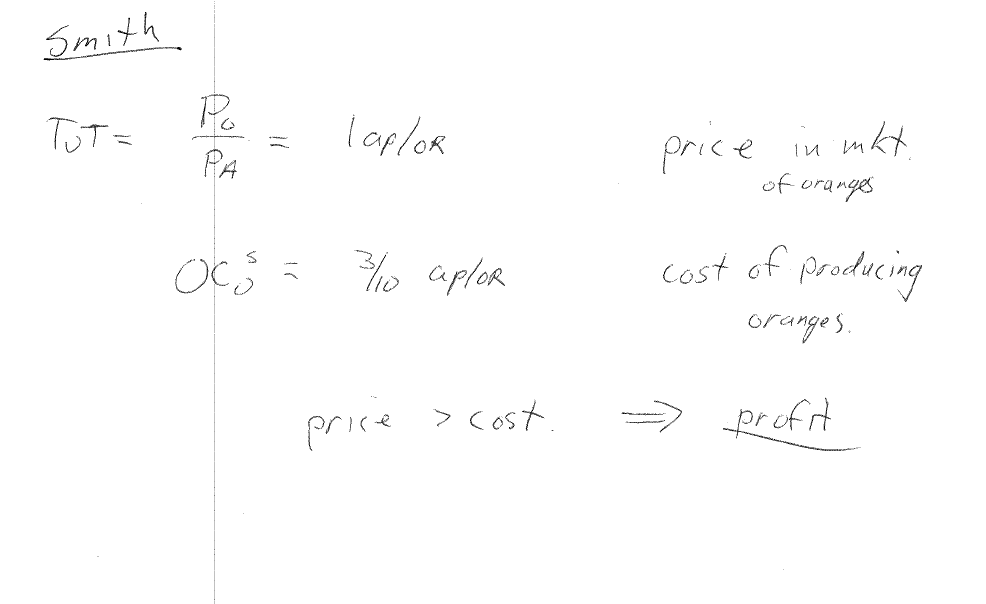 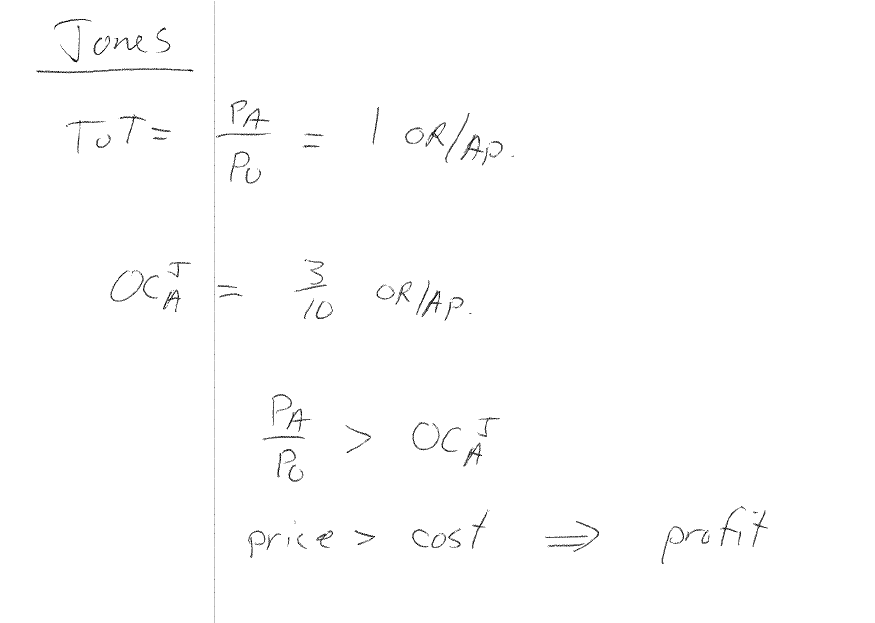 EB after Specialization in CA goods
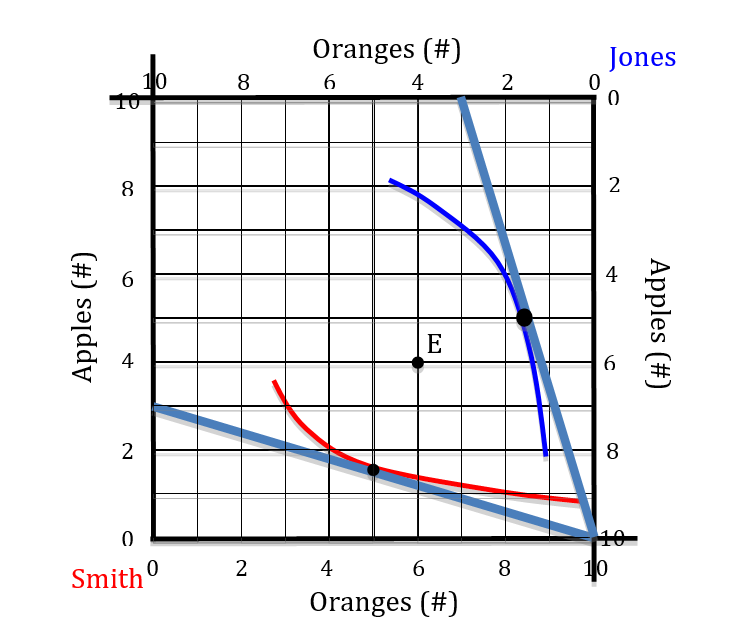 Smith produces 10 oranges; Jones produces 10 apples
Specialization is inspired by desire for more profit/utility
EB is 10 x 10 and both traders’ utilities can rise substantially relative to autarky.
Increase in production efficiency because there is more of both goods available
EB after Specialization in CA goods
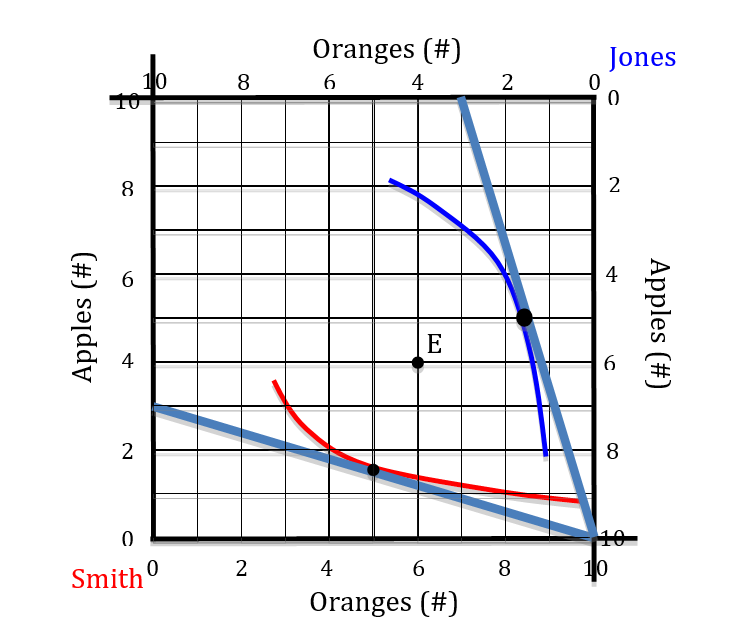 Because there are more of both goods with specialization, production efficiency increases.
Trade can occur to a point like E where the ToT = 1 Ap/Or
Note OCS < ToT < OCJ
A plausible ToT must satisfy above condition
David Ricardo (1772-1823)
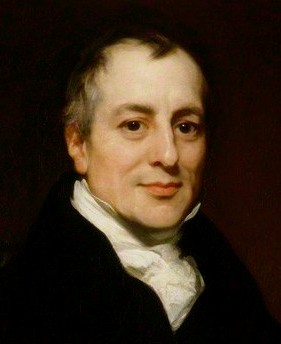 Discoverer/popularizer of the principle of Comparative Advantage
Our model of production and CA often called the Ricardian model.
“On the Principles of Political Economy and Taxation (1817)
Proponent of free trade
One person with no Absolute Advantage
Who has the absolute Adv in oranges? … in apples? Explain why.
What is each person’s Opp Cost? Include units.
Who has the CA in oranges?  … in apples? Why?
Where is the specialization point?
What do the black dots on the PPFs represent?
What does the tangency of the two ICs represent?
What is a possible trading ToT?
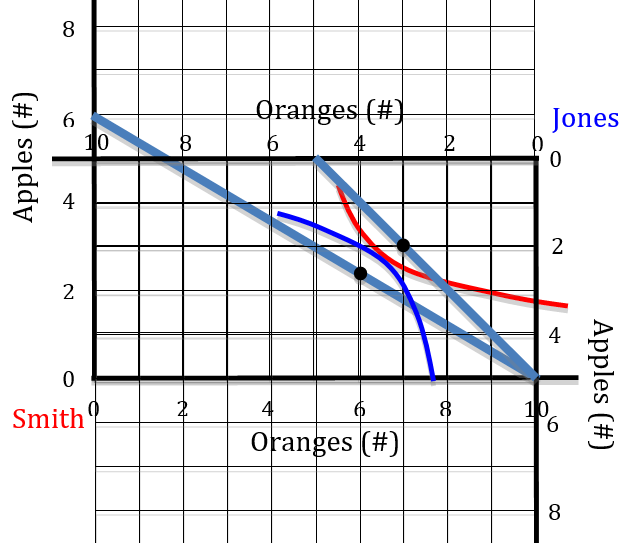 Examples from Problem Sets
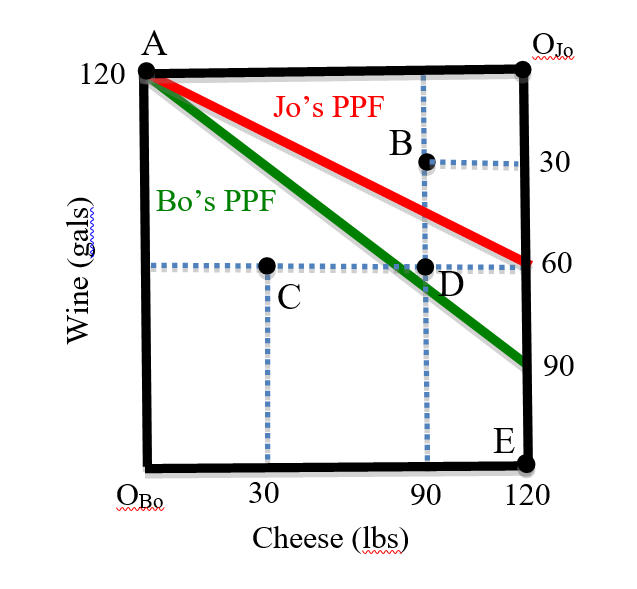 This is an EB with production and specialization at A.  
Diagram provides partial information ..  To answer some questions requires making inferences
For example Bo’s productivity of cheese must be calculated using the info on the graph
Examples from Problem Sets
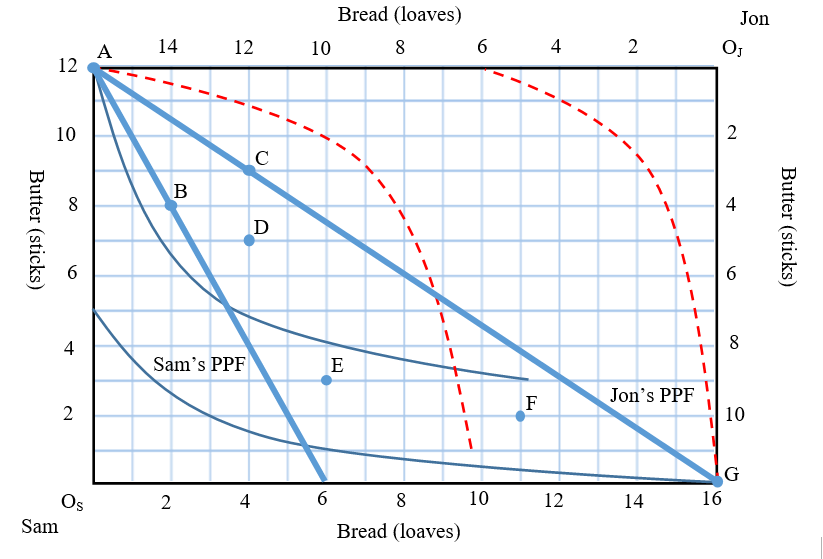 This is an EB with production and specialization at A.  
Diagram has PPFs and indifference curves drawn
Note whose origin is where.  Note endpoints of each PPF, if shown
Note there are regions that are mutually beneficial that they would not choose
Examples from Problem Sets
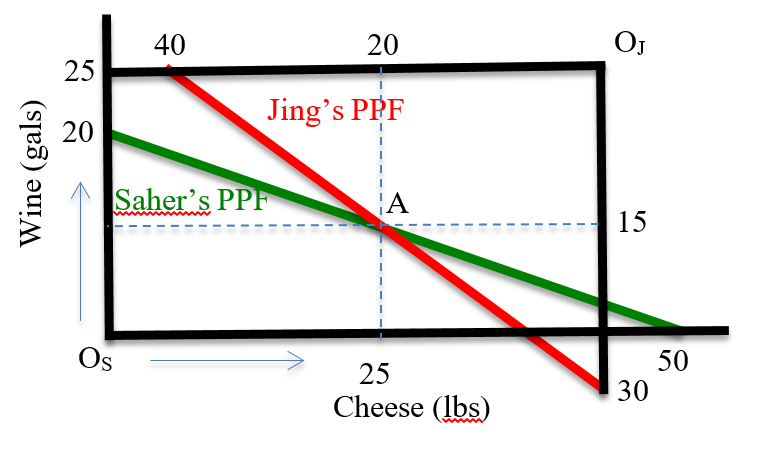 This is an EB with production but no specialization at A (called diversification).  
Note location of each person’s origin and PPF
Could you calculate the endpoints on the lower right if they weren’t listed?